How Are You?
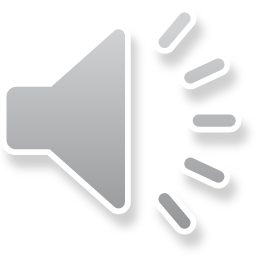 How are you?    How are you?
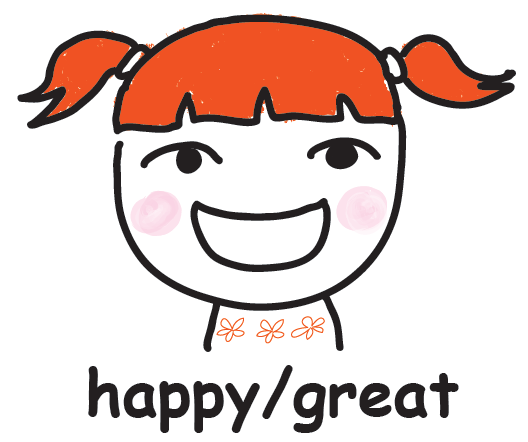 I'm happy
How are you?    How are you?
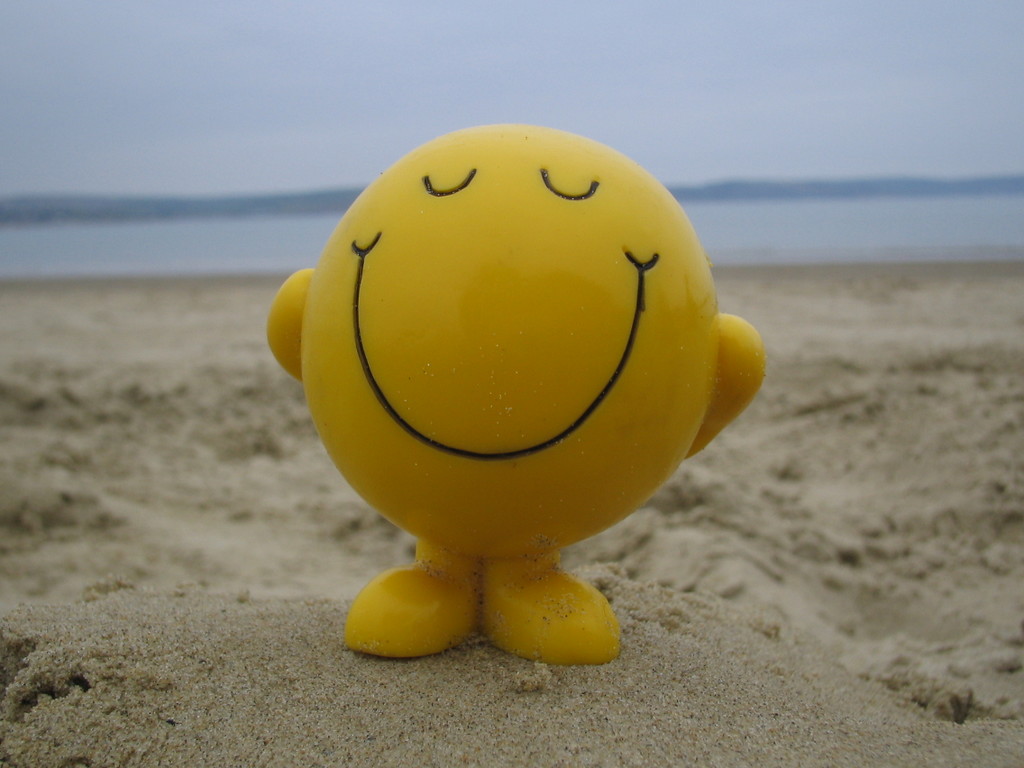 I'm happy, too
How are you?    How are you?
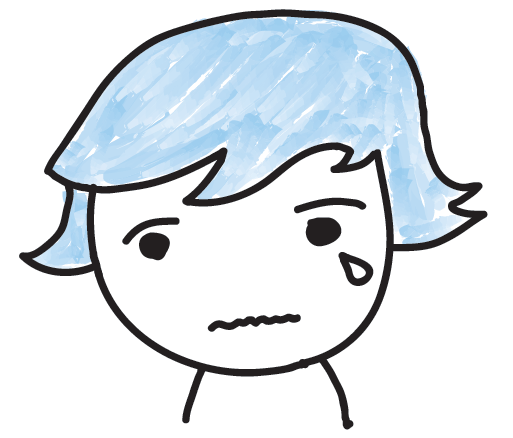 I'm sad
How are you?    How are you?
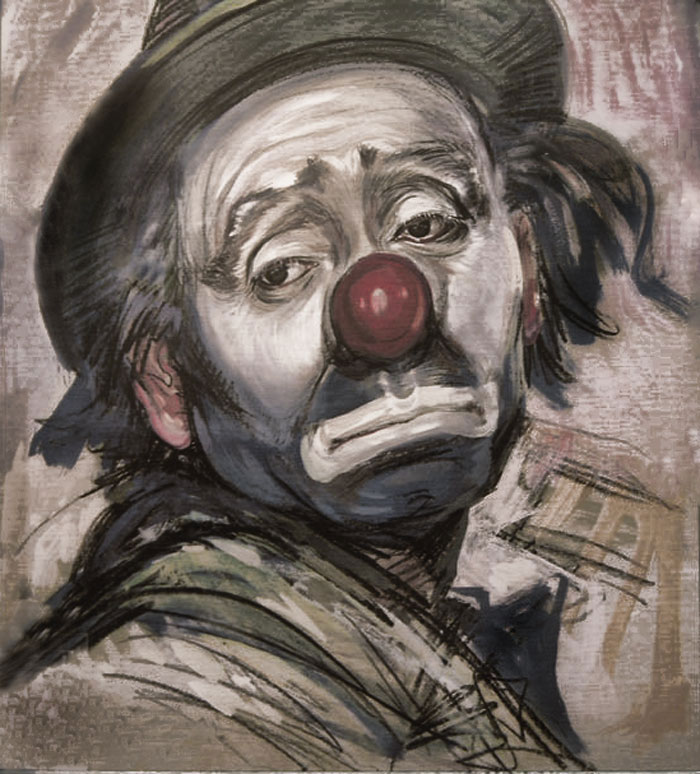 I'm sad, too
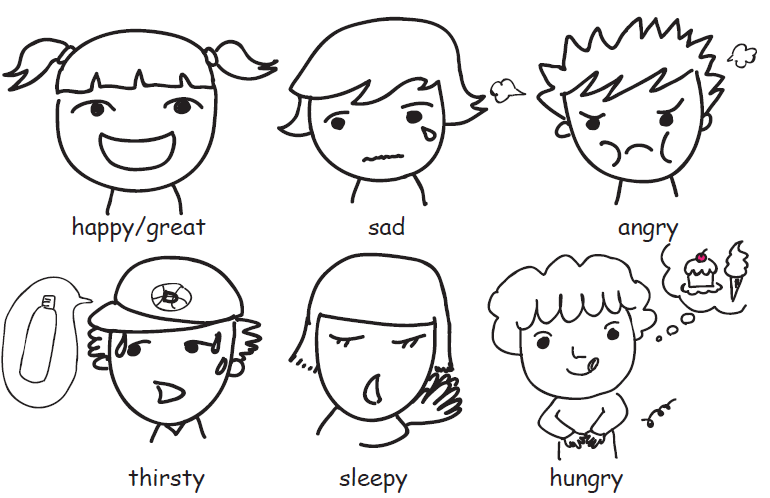 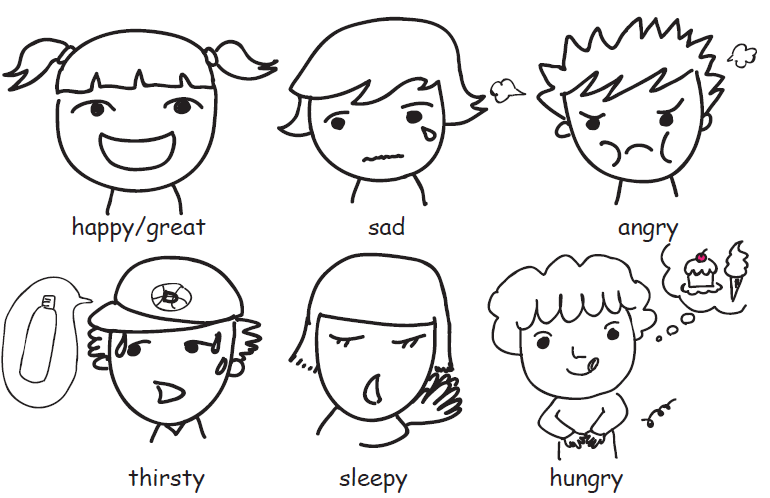 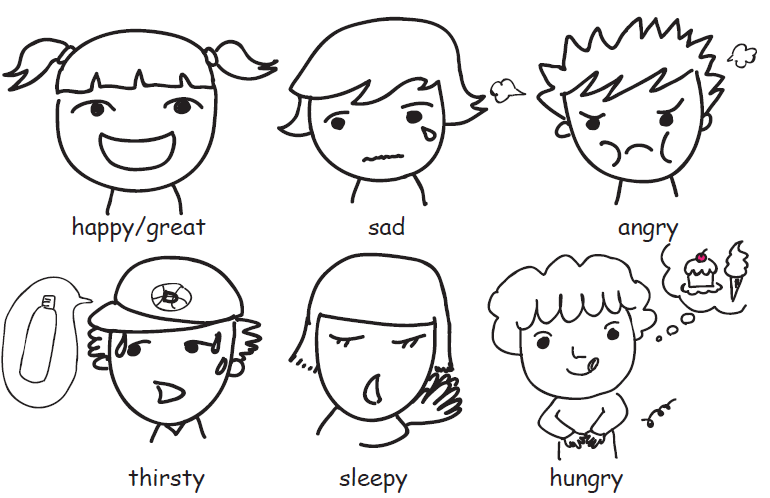 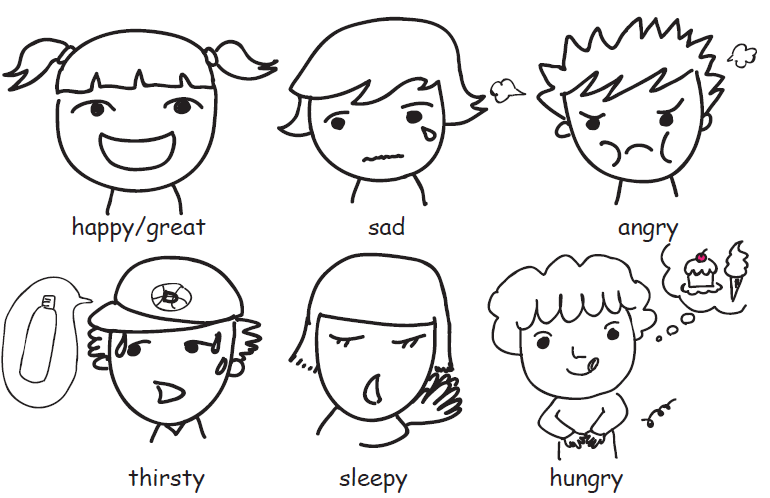 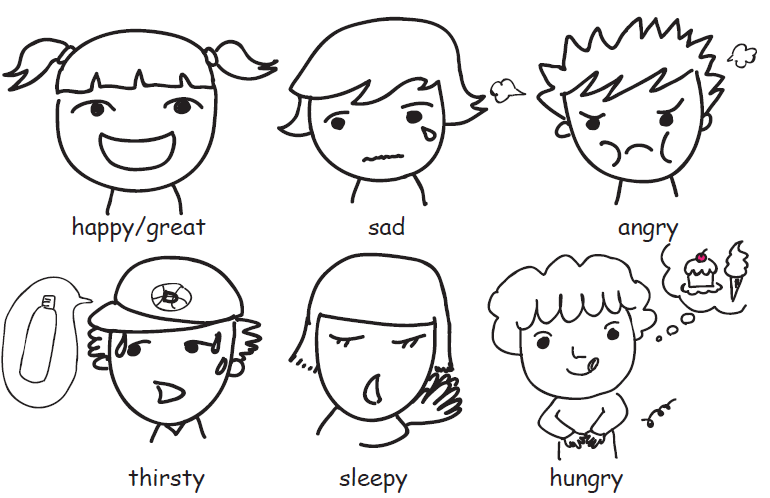 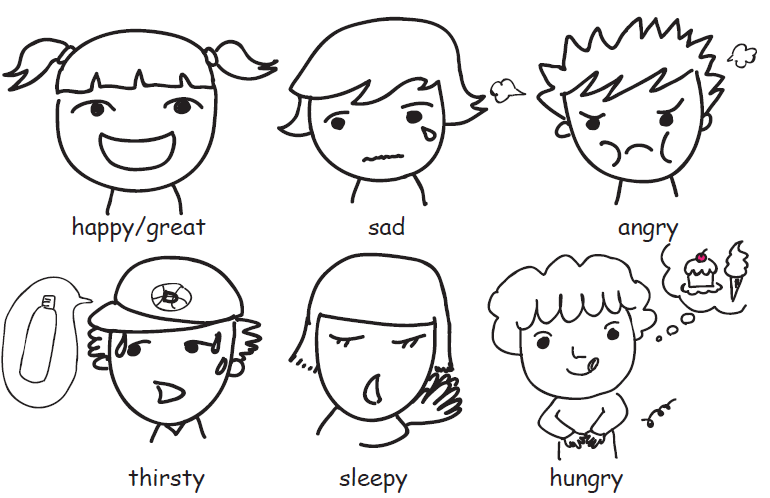 How are you?    How are you?
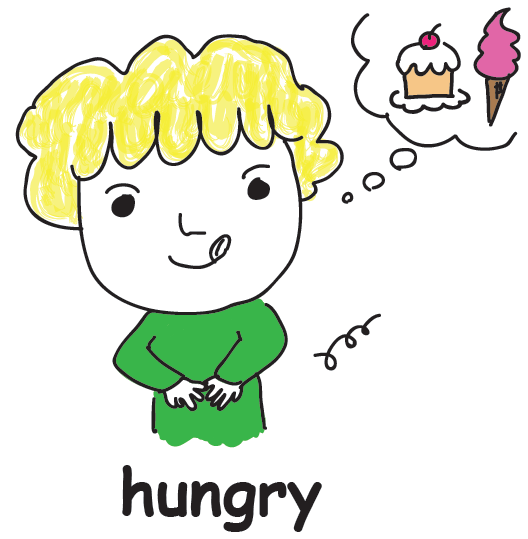 I'm hungry
How are you?    How are you?
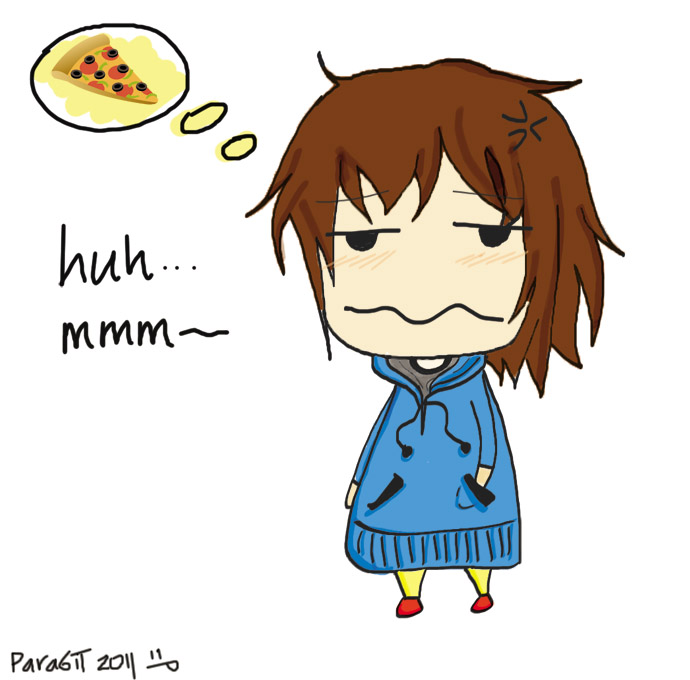 I'm hungry, too
Image by Para6iT
How are you?    How are you?
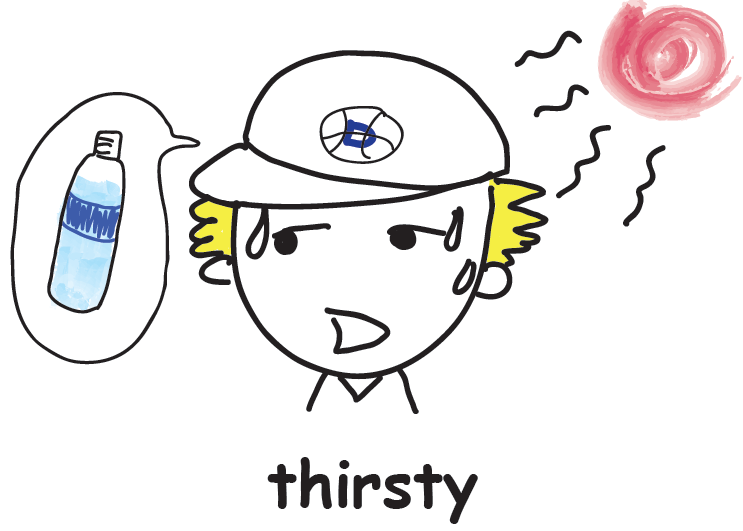 I'm thirsty
How are you?    How are you?
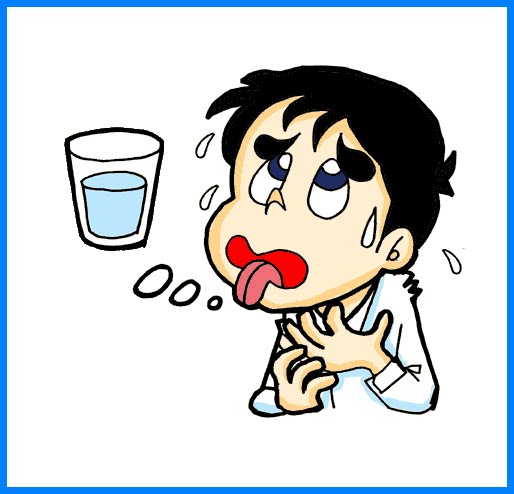 I'm thirsty, too
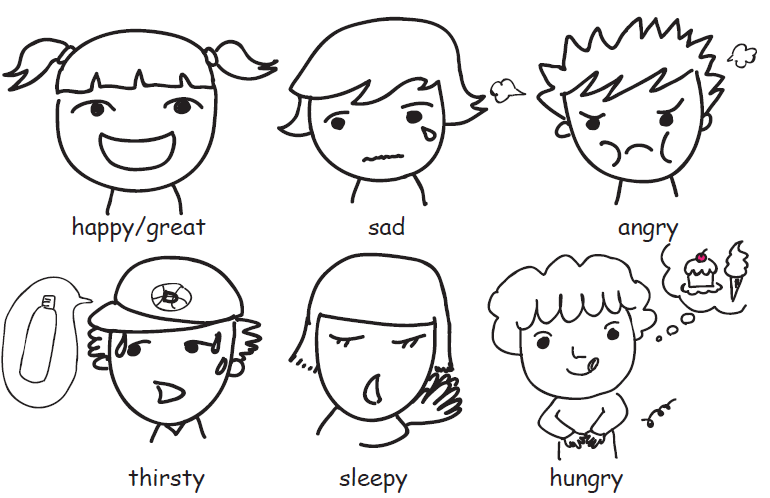 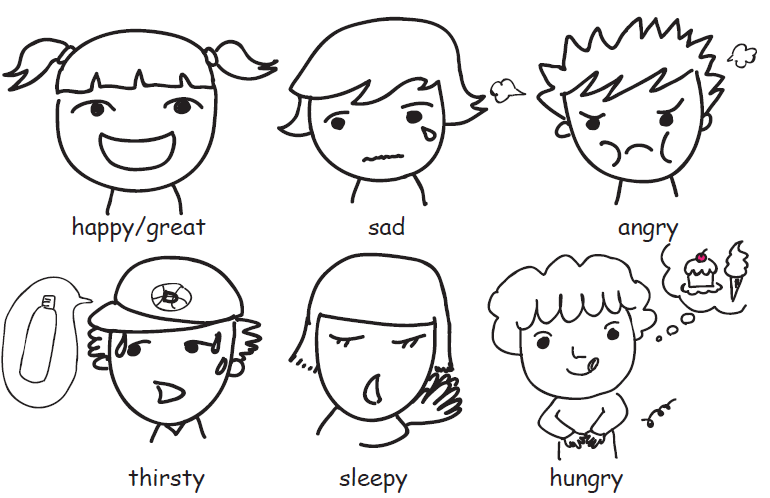 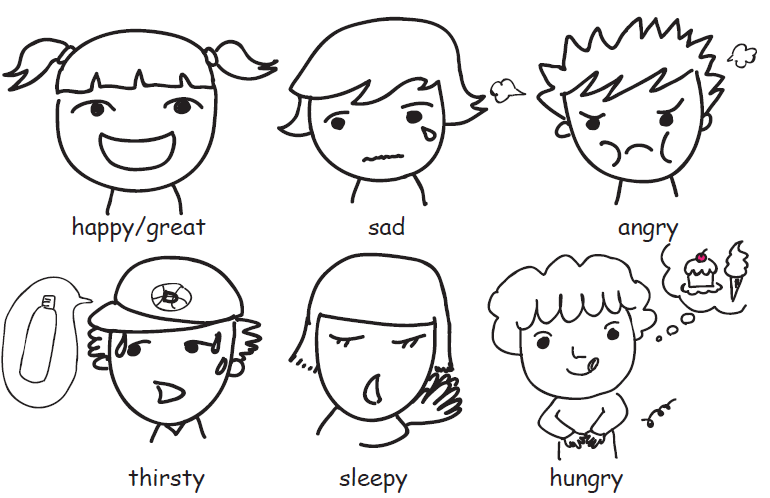 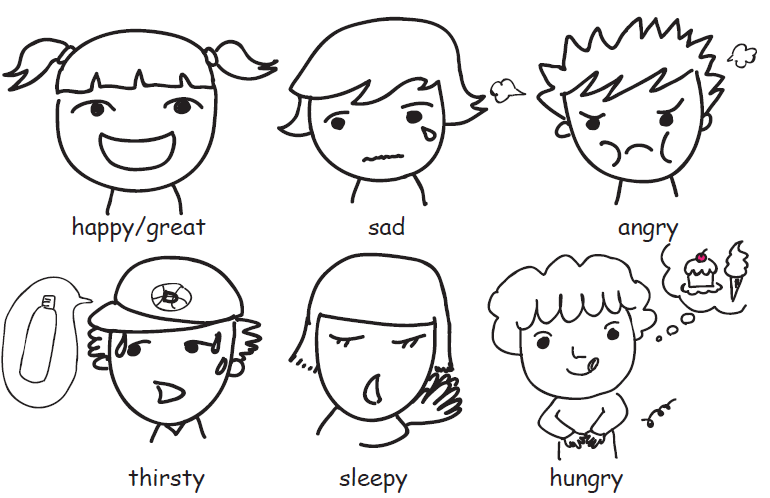 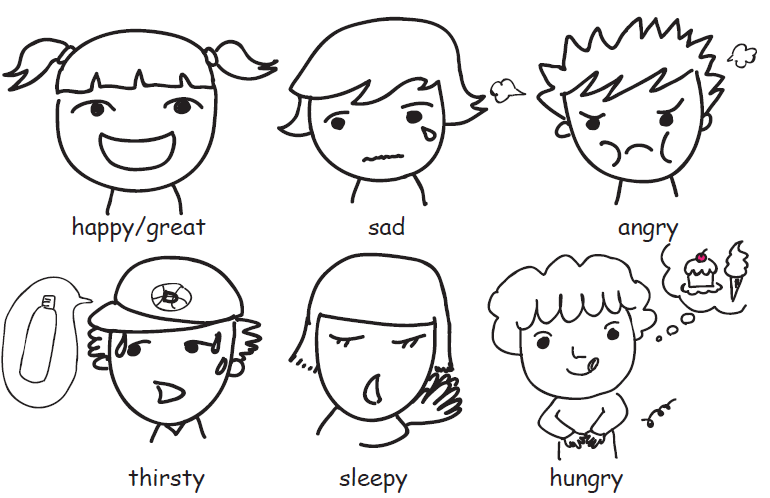 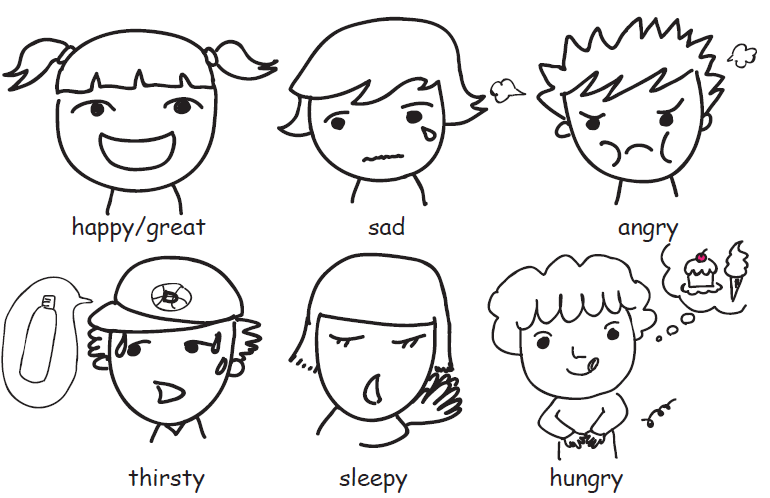 How are you?    How are you?
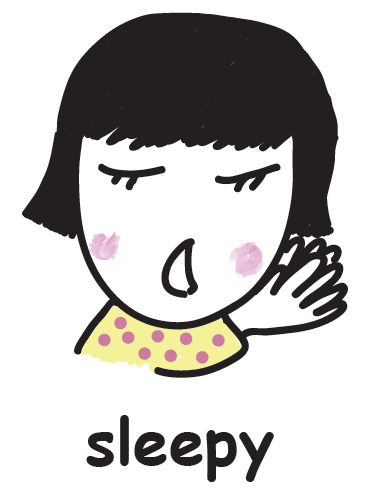 I'm sleepy
How are you?    How are you?
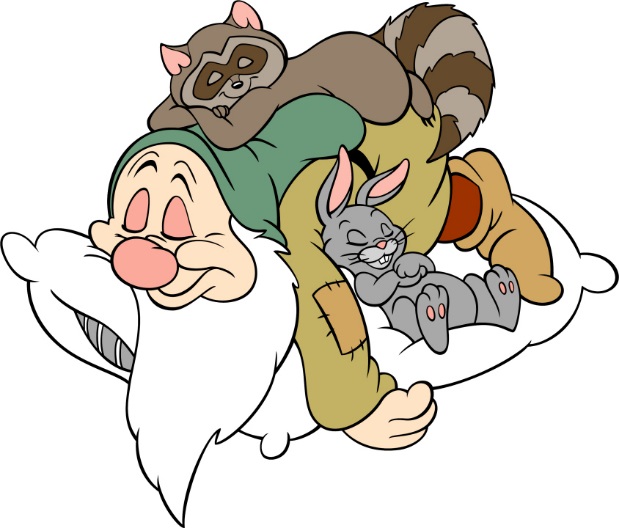 I'm sleepy, too
How are you?    How are you?
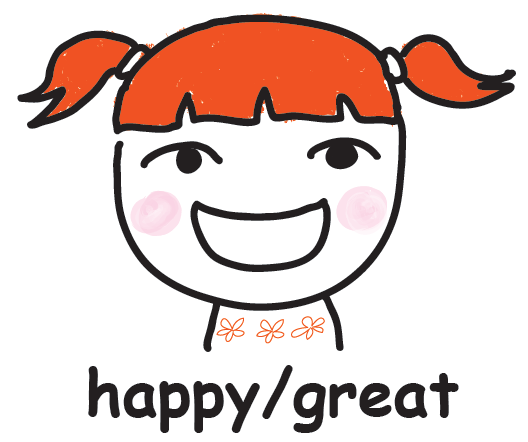 I'm great!
How are you?    How are you?
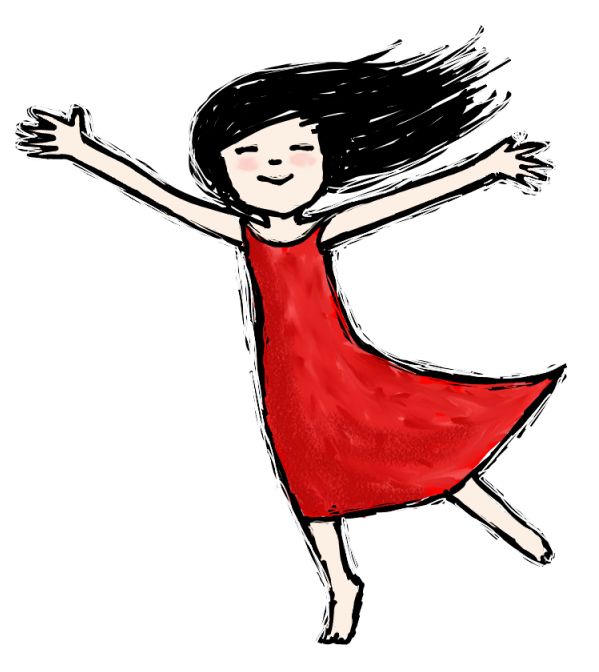 I'm great, too !
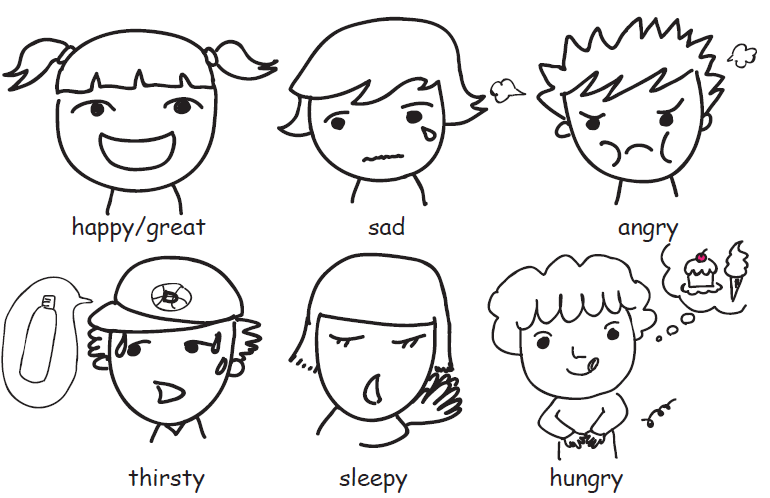 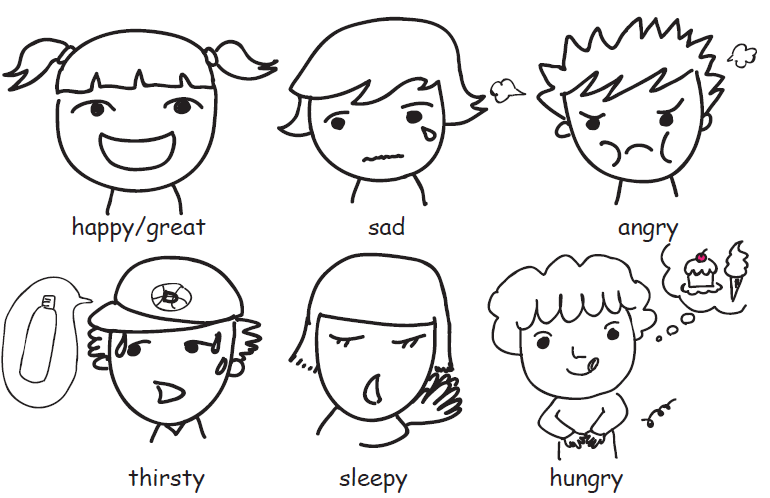 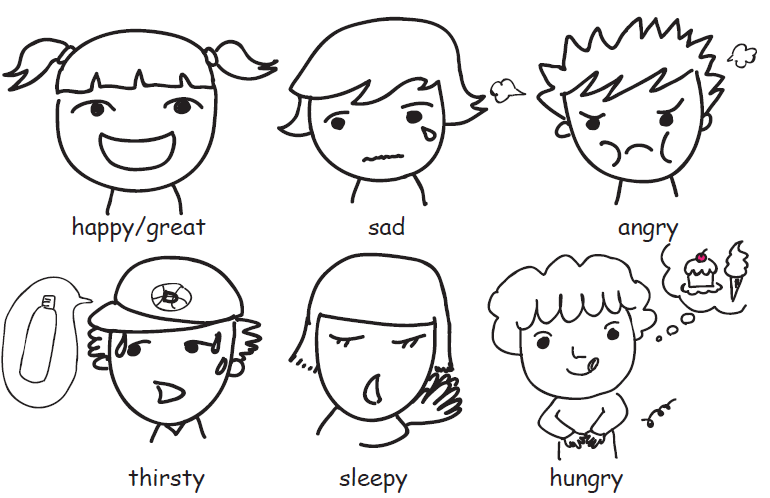 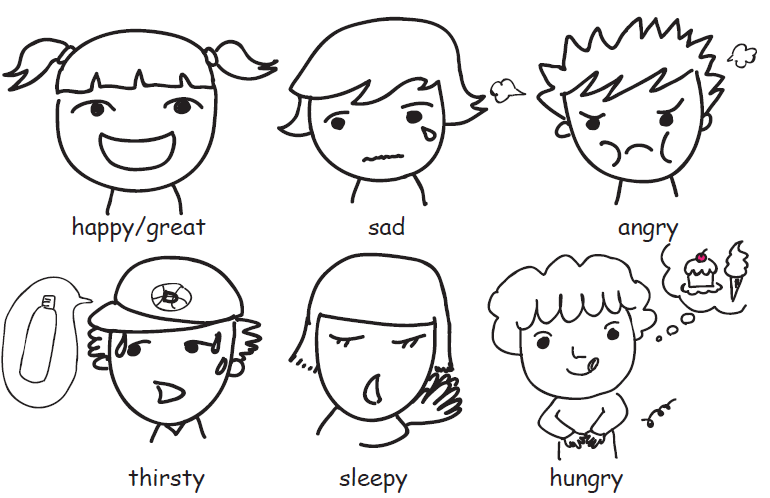 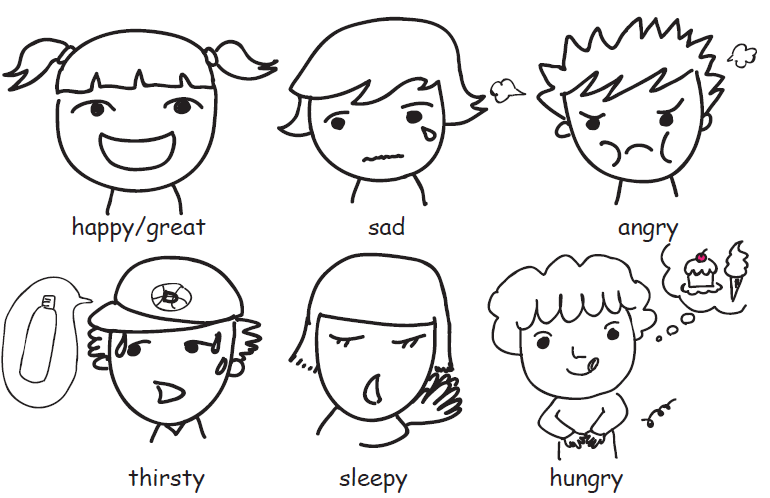 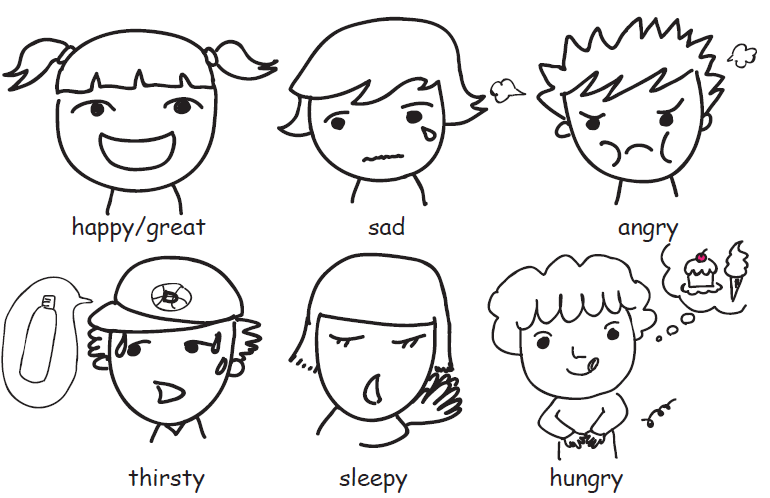